Арифметический квадратный корень
Изучение нового материала
Задача 1.  Сторона квадратного участка земли          равна 12 м. Найдите его площадь S.

S=12*12=144(     )
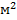 Задача 2. Площадь квадратного участка земли равна 81      . Найдите его сторону.

x – сторона квадрата;
                         - площадь ;
                    по условию S=81       , то      =81.
                     Длина стороны – положительное число.
                     Положительным числом, квадрат которого равен 81, является число 9.
Ответ: 9 дм.
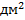 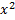 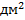 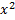 В задаче требовалось решить уравнение:

                     По другому можно записать:


                                               
Откуда: 
                                               
 
      Эти числа называют квадратными корнями из числа 81.
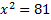 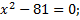 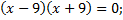 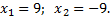 Один из квадратных корней – число 9, является положительным. Его называют арифметическим квадратным корнем 
из числа 81 и обозначают:



Таким образом,             = 9.
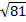 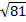 Def:  Арифметическим квадратным корнем из числа a называется неотрицательное число, квадрат которого равен a .

                                       
              - знак арифметического корня;
       a  - подкоренное выражение.
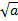 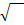 Примеры:
Действие нахождения квадратного корня называют извлечением квадратного корня.
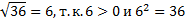 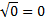 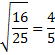 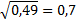 Возводить в квадрат можно любые числа, но извлекать квадратный корень можно не из любого числа. Например, нельзя извлечь квадратный корень из числа -25, т.к. нет такого числа, квадрат которого равен -25.

        Выражение          имеет смысл только при
    Определение квадратного корня можно записать:

                                      ,
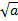 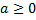 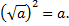 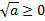